Сложение положительных и отрицательных чисел
Учитель математики МОУ «Поповская ООШ»Курова С.С.
Страна «Положительных и отрицательных чисел».
Бухта «Трудный вопрос».
Правда ли:
Сумма двух чисел с разными знаками всегда положительна;
Сумма двух чисел с разными знаками всегда отрицательна;
Сумма двух чисел с разными знаками может быть и положительна и отрицательна;
Сумма двух чисел с разными знаками может быть равна нулю;
Правда ли:
Знак суммы двух чисел с разными знаками всегда такой же, как у слагаемого с большим модулем;
Сумма отрицательных чисел  всегда отрицательное число.
Сумма противоположных чисел  равна нулю.
Сумма двух отрицательных чисел- число положительное.
Пролив «Устного счета».
Вопросы  повторения
Устно.  Найдите  правильный  ответ.
-9,6
-4,8 +(-4,8) =
0
-8,16
-1
9,6
Заполните  пропуски.
-14 +   …   = 7
-4,8 +   …   = 8,6
-2,13 +   …   = -17
-3,8 +   …   = -4,08
-51,22 +   …   = -60,1
(-23)
Вопросы  повторения
Устно.  Найдите  правильный  ответ.
-2 + (-8,2) =
6,2
-6,2
-10,2
-8,4
10,2
Залив «Исторический»
Китай
Индия
Брахмагупта – индийский  математик,  который  жил  в  VII веке.
    Одним  из первых  он  начал  использовать  положительные  и  отрицательные  числа.  Положительные  числа  он  называл  «имущество», отрицательные – «долги».
Италия
Германия
СКАЗКИ
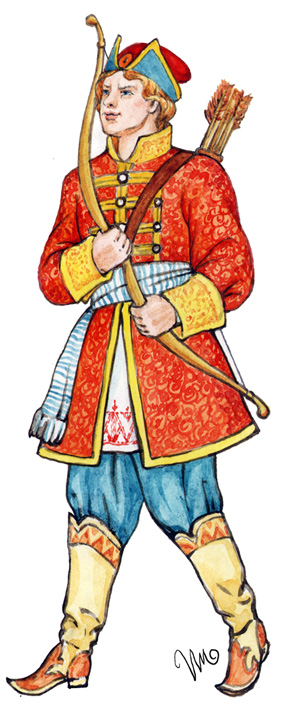 Иван-царевич ― положительный сказочный персонаж. Рассматриваем его со знаком «плюс».
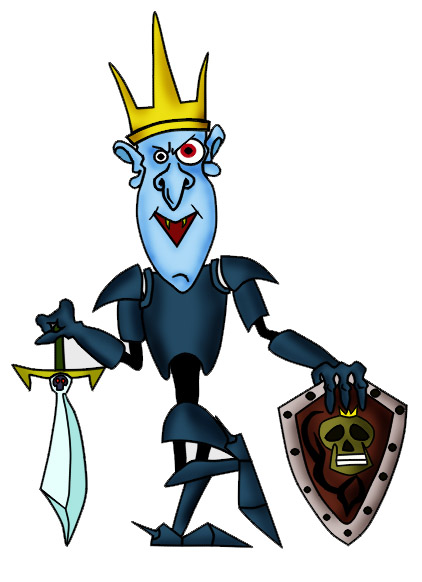 Кощей бессмертный ― отрицательный персонаж. Рассматриваем его со знаком «минус».
Остров «Здоровья»
Остров «Удача»
Океан «Знаний»
Заполните  таблицу.
Пожелание.
И завершить наш урок я хочу пожеланием  каждому из Вас:
«К математике способность проявляй,
 Не  ленись, а ежедневно развивай,
 Умножай, дели, трудись, соображай,
 С математикой дружить не забывай»